TEMA 8
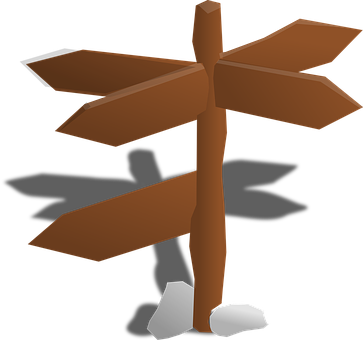 MATERIAIS E RECURSOS PARA O SERVIZO DE MEDIACIÓN (III)
Os materiais e recursos
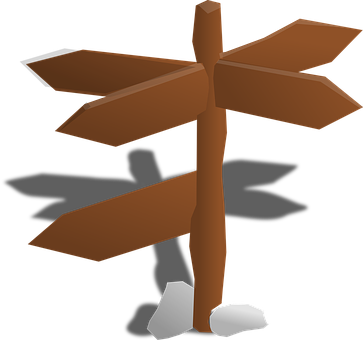 Para:
Os materiais e recursos
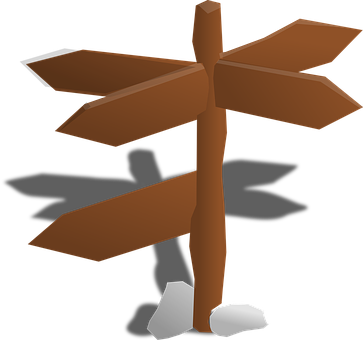 Para:
Folla de solicitude do servizo.
Guión do proceso de premediación
Guión da sesión de mediación.
Escrito do acordo final
Os materiais e recursos
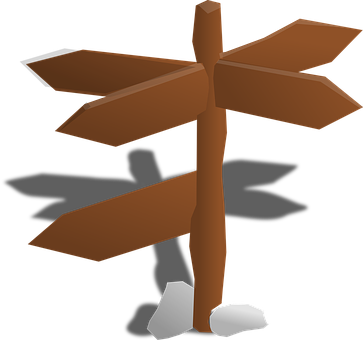 Para:
Cuestionarios para:
Avaliar os materiais.
Avaliar a organización do servizo.
Avaliar a satisfacción co servizo.
Outros instrumentos:
Rexistros.
Diarios.
… .